用户画像
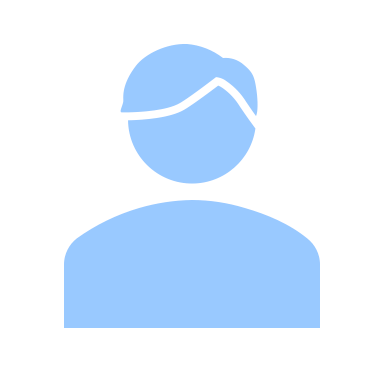 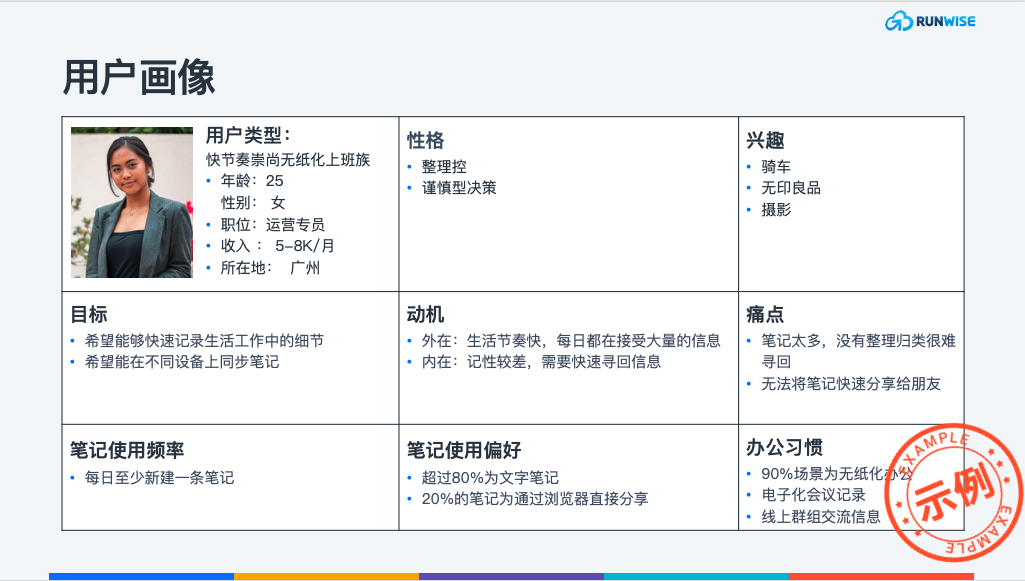 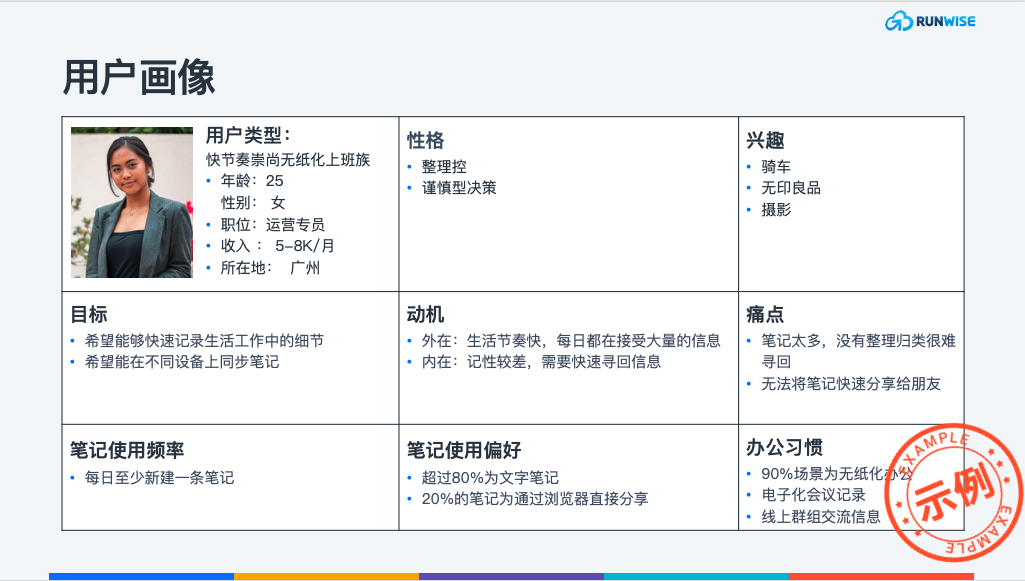